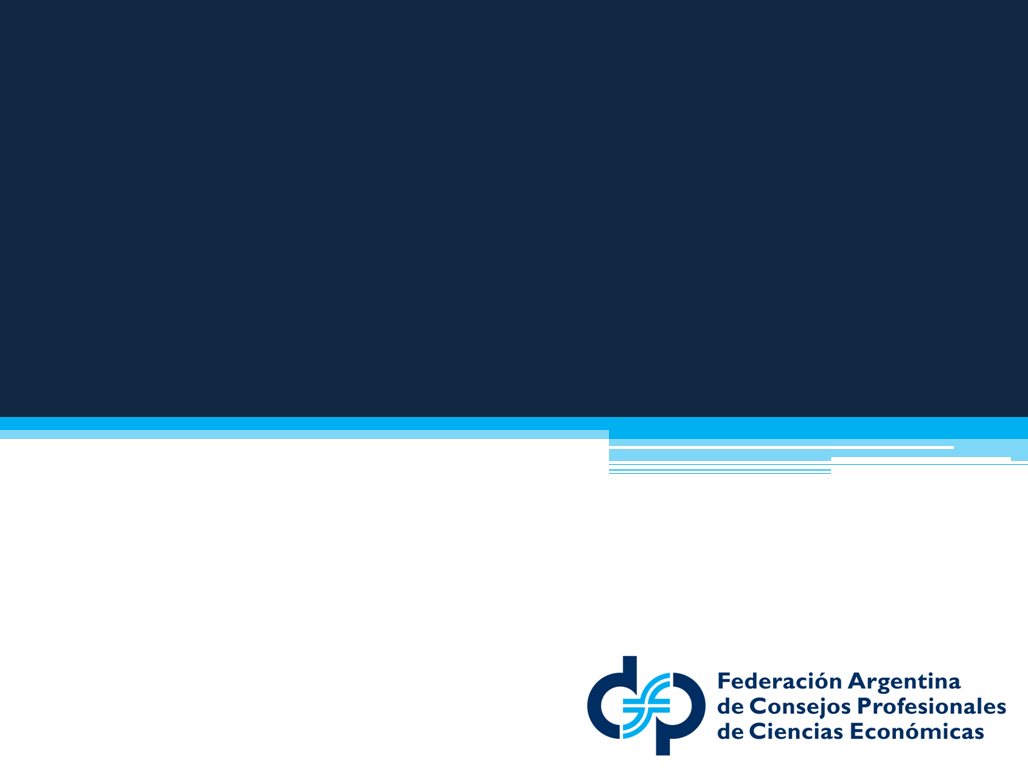 LEY 27.430 de REFORMA A LA LEY 11.683 DE PROCEDIMIENTO FISCALB.O. 29/12/2017
Nuevo Régimen Sancionatorio. 
Nueva escala para Reducción de Sanciones. 
Aspectos a destacar



    Cr. Diuvigildo Yedro 	                                                     Noviembre 2018
1
REGIMEN SANCIONATORIO LEY 11.683 ACTUALIZADO CON LEY 27.430
2
REGIMEN SANCIONATORIO LEY 11.683 ACTUALIZADO CON LEY 27.430
3
REGIMEN SANCIONATORIO LEY 11.683 ACTUALIZADO CON LEY 27.430
Art. Agreg. a cont. del art. 39.1  últ. párrafo y  RG  4130:

“Si existiera resolución condenatoria respecto del incumplimiento de un requerimiento, las sucesivas reiteraciones que se formulen a continuación y que tuvieren por objeto el mismo deber formal, serán pasibles de multas independientes, aun cuando las anteriores no hubieran quedado firmes o estuvieran en curso de discusión administrativa o judicial”.

En contra: fallo de CSJN–26/11/81-en Omar Merlos y Cia. y  Dispos. N* 5519 de DGI 26/11/82
4
ARTÍCULO 210.- Sustitúyese el art. 70 de la ley 11.683, por el siguiente:
“ARTÍCULO 70.- Los hechos reprimidos por los artículos 38 y el artículo sin número agregado a su continuación, 39 y los artículos sin número agregados a su continuación, 45, 46 y los artículos sin número agregados a su continuación y 48, serán objeto, en la oportunidad y forma que en cada caso se establecen, de un sumario administrativo cuya instrucción deberá disponerse por resolución emanada de juez administrativo, en la que deberá constar claramente el acto y omisión que se atribuyen al presunto infractor”.

La reforma realiza un ordenamiento del art. 70, antes vigente, con el 38*, que consignaba en su 2do. párrafo el sumario sólo para la infracción de ese art. 38. Ahora se lo incorpora  junto a las demás normas infraccionales.
5
ART. 211.- Incorpórase como art. 70 cont.:   Reducción de multas por infracciones formales
“ARTÍCULO…- En el caso de las infracciones formales contempladas por el artículo s/n agregado a cont. del art. 38 y por el artículo 39 y los arts. s/n agregados a su cont., cuando proceda la instrucción de sumario administrativo, la AFIP podrá, con carácter previo a su sustanciación, iniciar el procedimiento de aplicación de la multa con una notificación emitida por el sistema de computación de datos que reúna los requisitos establecidos en el artículo 71 y contenga el nombre y cargo del juez administrativo.
Si dentro del plazo de quince (15) días a partir de la notificación, el infractor pagare voluntariamente la multa, cumpliera con el o los deberes formales omitidos y, en su caso, reconociera la materialidad del hecho infraccional, los importes que correspondiera aplicar se reducirán de pleno derecho a la mitad y la infracción no se considerará como un antecedente en su contra. 
En caso de no pagarse la multa o no cumplirse con las obligaciones consignadas en el párrafo anterior, deberá sustanciarse el sumario a que se refieren los artículos 70, 71 y siguientes, sirviendo como cabeza del sumario la notificación indicada precedentemente.”.
6
ARTÍCULO 188.- Sustitúyese el inciso f del art. 35 de la ley 11.683, por el siguiente:
“f) Clausurar preventivamente un establecimiento, cuando el funcionario autorizado por la AFIP, constatare que:
se han configurado dos (2) o más de los hechos u omisiones previstos en el art. 40  y,
concurrentemente exista un grave perjuicio, o 
el responsable registre antecedentes por haber cometido la misma infracción en un período no superior a dos (2) años desde que se detectó la anterior, siempre que se cuente con resolución condenatoria y aún cuando esta última no haya quedado firme.”.
7
ARTÍCULO 189.- Incorpórase como inciso h del artículo 35 de la ley 11.683, el siguiente:
“h) La AFIP podrá disponer medidas preventivas tendientes a evitar la consumación de maniobras de evasión tributaria, tanto sobre la condición de inscriptos de los contribuyentes y responsables, así como respecto de la autorización para la emisión de comprobantes y la habilidad de dichos documentos para otorgar créditos fiscales a terceros o sobre su idoneidad para respaldar deducciones tributarias y en lo relativo a la realización de determinados actos económicos y sus  consecuencias tributarias”.
8
ARTÍCULO 189.- Incorpórase como inciso h del artículo 35 de la ley 11.683, el siguiente:
/// El contribuyente o responsable podrá plantear su disconformidad ante el organismo recaudador. El reclamo tramitará con efecto devolutivo, salvo en el caso de suspensión de la condición de “inscripto”, en cuyo caso tendrá ambos efectos (*). El reclamo deberá ser resuelto en el plazo de cinco (5) días. 

La decisión que se adopte revestirá el carácter de definitiva pudiendo sólo impugnarse por la vía prevista en el artículo 23 de la Ley Nacional de Procedimientos Administrativos Nº 19.549.”

(*)produce la remisión de las actuaciones al Juez superior y suspende la ejecución de lo resuelto.
9
ARTÍCULO 193.- Sustitúyese el acápite del  1er. Párr. del art. 40 de la ley 11.683, por el sigte:
“Serán sancionados con clausura de dos (2) a seis (6) días del establecimiento, local, oficina, recinto comercial, industrial, agropecuario o de prestación de servicios, o puesto móvil de venta, siempre que el valor de los bienes o servicios de que se trate exceda de diez pesos ($ 10), quienes:”
Art. 194: “a) No emitieren facturas o comprobantes equivalentes por una o más operaciones comerciales, industriales, agropecuarias o de prestación de servicios que realicen en las formas, requisitos y condiciones que establezca la AFIP”.
Art. 195: “g) En el caso de un establecimiento de al menos diez (10) empleados, tengan 50% o más del personal relevado sin registrar, aun cuando estuvieran dados de alta como empleadores.”.  A estos efectos el art. 245 deroga, el 1er. Art. s/n agreg. A cont. Del 40* .
10
ARTÍCULO 195.- QUEDAN  el 2do. y 3er. Párr. del art. 40 de la ley 11.683:
2do. Párrafo: 
“El mínimo y el máximo de la sanción de clausura se duplicará cuando se cometa otra infracción de las previstas en este artículo dentro de los dos (2) años desde que se detectó la anterior.

3er. Párrafo: 
Sin perjuicio de la sanción de clausura, y cuando sea pertinente, también se podrá aplicar la suspensión en el uso de matrícula, licencia o inscripción registral que las disposiciones exigen para el ejercicio de determinadas actividades, cuando su otorgamiento sea competencia del Poder Ejecutivo Nacional.”.
11
Art. 196: incorpora a cont. del 1er. Párrafo del art. 40, el sigte.:
Sin perjuicio de las demás sanciones que pudieren corresponder, se aplicará una multa de $ 3.000 a $ 100.000 a quienes ocuparen trabajadores en relación de dependencia y no los registraren y declararen conforme las formalidades legales exigidas.

En ese caso resultará aplicable el procedimiento recursivo de la clausura, previsto en el art. 77* de esta ley.
12
ARTÍCULO 213.- Sustitúyese el art. 77 de la ley 11.683, por el siguiente
“ARTÍCULO 77.- Las sanciones de clausura y de suspensión de matrícula, licencia e inscripción en el respectivo registro, cuando proceda, serán recurribles dentro de los cinco (5) días por apelación administrativa ante los funcionarios superiores que designe la AFIP, quienes deberán expedirse en un plazo no mayor a diez (10) días.
La resolución a que se refiere el párrafo anterior será recurrible por recurso de apelación, ante los juzgados en lo penal económico de la CABA y los juzgados federales del resto de la República.
El escrito del recurso deberá ser interpuesto y fundado en sede administrativa, dentro de los cinco (5) días de notificada la resolución.
13
///ARTÍCULO 213.- Sustitúyese el art. 77 de la ley 11.683, por el siguiente
Verificado el cumplimiento de los requisitos formales, dentro de las veinticuatro (24) horas de formulada la apelación, deberán elevarse las piezas pertinentes al juez competente con arreglo a las previsiones del Código Proc.Penal de la Nación, que será de aplicación subsidiaria, en tanto no se oponga a esta ley.
La decisión del juez será apelable.
Los recursos previstos en este artículo serán concedidos al sólo efecto suspensivo.”.

Recepta la doctrina de la CSJN en “Lapiduz, Enrique c/DGI s/acción de amparo”.
14
ARTÍCULO 214.- Sustitúyese el art. 78 de la ley 11.683, por el siguiente:
“ARTÍCULO 78.- La resolución que disponga el decomiso de la mercadería sujeta a secuestro o interdicción, será recurrible dentro de los tres (3) días por apelación administrativa ante los funcionarios superiores que designe la AFIP, quienes deberán expedirse en un plazo no mayor a los diez (10) días. En caso de urgencia, dicho plazo se reducirá a cuarenta y ocho (48) horas de recibido el recurso de apelación. En su caso, la resolución que resuelva el recurso podrá ordenar al depositario de los bienes decomisados que los traslade al Ministerio de Desarrollo Social para satisfacer necesidades de bien público, conforme las reglamentaciones que al respecto se dicten.
La resolución a que se refiere el párrafo anterior será recurrible por recurso de apelación ante los juzgados en lo penal económico de la CABA y los juzgados federales del resto de la República.”
15
///ARTÍCULO 214.- Sustitúyese el art. 78 de la ley 11.683, por el siguiente:
“El escrito del recurso deberá ser interpuesto y fundado en sede administrativa, dentro de los tres (3) días de notificada la resolución.
Verificado el cumplimiento de los requisitos formales, dentro de las veinticuatro (24) horas de formulada la apelación, deberán elevarse las piezas pertinentes al juez competente con arreglo a las previsiones del Cód.  Pr. Penal Nac. que será de aplicación subsidiaria, en tanto no se oponga a esta ley.
La decisión del juez será apelable.
Los recursos a los que se refiere el presente artículo tendrán efecto suspensivo respecto del decomiso de la mercadería, con mantenimiento de la medida preventiva de secuestro o interdicción.”.
16
//ARTÍCULO 197.- Sustitúyese el artículo 45 de la ley 11.683, por el siguiente:
Omisión de impuestos. Sanciones. 
Será sancionado con una multa del 100% del gravamen dejado de pagar, retener o percibir oportunamente, siempre que no corresponda la aplicación del artículo 46 y en tanto no exista error excusable, quienes omitieren:

a) El pago de impuestos mediante la falta de presentación de DDJJ o por ser inexactas las presentadas.
b) Actuar como agentes de retención o percepción.
c) El pago de ingresos a cuenta o anticipos de impuestos, en los casos en que corresponda presentar DDJJ, liquidaciones u otros instrumentos que cumplan su finalidad, mediante la falta de su presentación, o por ser inexactas las presentadas.
17
///ARTÍCULO 197.- Sustitúyese el artículo 45 de la ley 11.683, por el siguiente:
Será reprimido con una multa del 200% del tributo dejado de pagar, retener o percibir cuando la omisión a la que se refiere el párrafo anterior se vincule con transacciones celebradas entre sociedades locales, empresas, fideicomisos o establecimientos permanentes ubicados en el país con personas físicas, jurídicas o cualquier otro tipo de entidad domiciliada, constituida o ubicada en el exterior.

Cuando mediara  reincidencia en la comisión de las conductas tipificadas en el primer párrafo de este artículo, la sanción por la omisión se elevará al doscientos por ciento 200% del gravamen dejado de pagar, retener o percibir y, cuando la conducta se encuentre incursa en las disposiciones del segundo párrafo, la sanción a aplicar será del trescientos por ciento (300%) del importe omitido.”.
18
ARTÍCULO 198.- Sustitúyese el art. 46 de la ley 11.683,por el siguiente:
“ARTÍCULO 46.- Defraudación. Sanciones. El que mediante declaraciones engañosas u ocultación maliciosa, sea por acción u omisión, defraudare al Fisco, será reprimido con multa de 2 hasta 6 veces el importe del tributo evadido.”

Se reduce el límite máximo de la sanción fijado antes en 10 veces el importe del tributo evadido, a 6 veces de dicho importe. Ello así, es una norma penal más benigna.
19
ARTÍCULO 199.- Sustitúyese el art. s/n agreg. a cont. del art. 46 de la ley 11.683, por el sgte:
“ARTÍCULO …(I)- El que mediante declaraciones engañosas, ocultaciones maliciosas, o cualquier otro ardid o engaño, se aprovechare, percibiere, o utilizare indebidamente de reintegros, recuperos, devoluciones, subsidios o cualquier otro beneficio de naturaleza tributaria, será reprimido con multa de dos (2) a seis (6) veces el monto aprovechado, percibido o utilizado.”.

Ídem al art. 3* de la L. 24. 769 para nuevas conductas. Con tope máximo para el fraude de 6 veces del tributo evadido o percibido. Es norma penal + gravosa: incorpora nuevas conductas antes no punibles
20
ART. 200.- Incorpórase como art. s/n a cont. del art. s/n agreg. a cont. del art. 46 ley 11.683, el sgte
“ARTÍCULO …(II)- El que mediante registraciones o comprobantes falsos o cualquier otro ardid o engaño, simulare la cancelación total o parcial de obligaciones tributarias o de recursos de la seguridad social nacional, será reprimido con multa de dos (2) a seis (6) veces el monto del gravamen cuyo ingreso se simuló.”.

La reforma recoge la redacción del artículo 11* de la L. 24.769 para aplicarle a esta categoría de “delitos fiscales comunes”, cuya conducta específica consiste en la “Simulación dolosa de pagos”, la multa fijada para la defraudación fiscal (2 a 6 veces el importe evadido). HOY art. 10* LPT.
21
ARTÍCULO 201.- Incorpórase como inciso f del art. 47 de la ley 11.683, el siguiente:
“f) no se utilicen los instrumentos de medición, control, rastreo y localización de mercaderías, tendientes a facilitar la verificación y fiscalización de los tributos, cuando ello resulte obligatorio en cumplimiento de lo dispuesto por leyes, decretos o reglamentaciones que dicte la AFIP.”.


Esta nueva presunción – juris tantum -  resulta abusiva pues coloca en una situación desfavorable al contribuyente; 
configura una presunción de dolo tachada de inconstitucional por la doctrina y jurisprudencia penal liberal, la que proscribe el uso de una presunción fiscal para fundar una presunción penal, o presunción de 2do. grado (en respecto del principio de “reserva de ley”): CSJN en Mazza, Generoso, en Casa Elen –Valmi de Claret y Garello, y Montenegro Hnos. 
Es una norma penal más gravosa.
22
ARTÍCULO 202.- Sustitúyese el art. 48 de la ley11.683, por el sigte:
“ARTÍCULO 48.- Serán reprimidos con multa de 2 hasta 6 veces el tributo retenido o percibido, los agentes de retención o percepción que lo mantengan en su poder, después de vencidos los plazos en que debieran ingresarlo.
No se admitirá excusación basada en la falta de existencia de la retención o percepción, cuando éstas se encuentren documentadas, registradas, contabilizadas, comprobadas o formalizadas de cualquier modo.”.

La reforma adecúa la graduación de penas en lo relativo al máximo legal fijado para la defraudación fiscal, al que baja a 6 veces del tributo retenido o percibido y no sea ingresado después del vencimiento fijado por la AFIP. Es una norma penal más benigna.
23
ARTÍCULO 204.- Sustitúyese el art. 49 de la ley 11.683, por el sigte: Reducción de Sanciones
24
ARTÍCULO 204.- Sustitúyese el art. 49 de la ley 11.683, por el siguiente
25
SUCESIÓN DE DOS LEYES PENALES: Ley 27.430 Modificó sanciones de la L. 11.683
Rige la IRRETROACTIVIDAD DE LA LEY PENAL: s/ art. 18 C.N.: a)  exigencia de la Ley y b) anterior.

2. ANTECEDENTE: 
La L. 24.769 derogó a la L. 23.771

3. Ambito temporal de validez de la ley penal.
    principios básicos:

a) Reserva de la ley penal, 
b) Defensa social, 
c) Cosa Juzgada, 
d) Mínima suficiencia de la represión. 

Todos ellos confluyen en el art. 2* C.P.
26
PRINCIPIOS DEL DERECHO PENAL
4.  Ley penal más benigna (art. 2* del C.P.) :
“Si la ley vigente al tiempo de cometerse el delito fuere distinta de la que exista al pronunciarse el fallo o en el tiempo intermedio, se aplicará siempre la más benigna. 
Si durante la condena se dictare una ley más benigna, la pena se limitará a la establecida por esa ley.” 


Regla ratificada por el art. 75* - inc. 22 C.N., por el art. 9 de la Decl. Americana de los Derechos Humanas y el art. 15 del Pacto Inter. De Derechos Civiles y políticos.
27
Efectos de aplicar la Ley más benigna
Para aquellas figuras tipificadas por la nueva ley, ella no puede aplicarse a hechos anteriores (reserva de ley s/ art. 18 C.N.). Ej: incumplimientos de la RG 4130, 

Para los delitos que fueron despenalizados por la nueva ley, se aplica la L. 27.430, con efecto retroactivo (ejemplo: nuevas cuantías y penas para iguales delitos tipificados en la ley anterior: clausura – defraudación). En Penal Tribut. CSJN en “Cristalux S.A.”, “Palero, Jorge” y “Soler, Diego”.

Para delitos que la nueva ley crea sanciones más gravosas (art. 45 con multa del 100%), se aplica la ley reformada, si los hechos se cometieron durante su vigencia. Si se cometieron durante la vigencia de la ley anterior: se aplica la L. 11.683 antes vigente (ultraactividad de la ley más benigna) 

El intérprete, al comparar ambas normas para el caso, debe elegir sólo una y aplicar todas sus premisas. No debe mezclar o crear una nueva ley.
28
LEYES PROCESALES: Regla “tempus regit actum”
Rige la IRRETROACTIVIDAD DE LA LEY PENAL: s/ art. 18 C.N.: a)  exigencia de la Ley y b) anterior al hecho del proceso. 

La ley procesal se aplica al desenvolvimiento de los actos procesales en el momento en que éstos están teniendo lugar: “tempus regit actum”. Ejemplo: incompentencia del  TFN en nuevos supuestos.

No cabe pensar que de ello pueda derivarse una aplicación retroactiva de la ley procesal
29
ARTÍCULO 205.- Incorpóranse como artículos s/n a cont. del art. 50 de la ley 11.683, los siguientes:
(I)- La nueva norma  realiza la distinción ontológica adecuada al Código Penal entre la reiteración de infracciones y la reincidencia: 
habrá reiteración cuando se cometa más de una infracción de la misma naturaleza, sin que exista resolución o sentencia condenatoria firme respecto de alguna de ellas al momento de la nueva comisión.

habrá reincidencia, cuando el infractor condenado por sentencia o resolución firme por la comisión de alguna de las infracciones previstas en esta ley, cometiera con posterioridad a dicha sentencia o resolución, una nueva infracción de la misma naturaleza. La condena no se tendrá en cuenta a los fines de la reincidencia cuando hubieran transcurrido cinco (5) años desde que ella se impuso.
30
///ARTÍCULO 205.- Incorpóranse como artículos s/n a cont. del art. 50 de la ley 11.683, los siguientes:
ARTÍCULO...(II)- Error excusable. 
Se considerará que existe error excusable cuando la norma aplicable al caso –por su complejidad, oscuridad o novedad– admitiera diversas interpretaciones que impidieran al  contribuyente o responsable, aun actuando con la debida diligencia, comprender su verdadero significado.
En orden a evaluar la existencia de error excusable eximente de sanción, deberán valorarse, entre otros elementos de juicio, la norma incumplida, la condición del contribuyente y la reiteración de la conducta en anteriores oportunidades. 

O sea, habrá exámen de subjetividad en la conducta del supuesto infractor para determinar su ocurrencia.
31
///ARTÍCULO 205.- Incorpóranse como artículos s/n a cont. del art. 50 de la ley 11.683, los ss.
ARTICULO 50…(III): Graduación de sanciones. Atenuantes y agravantes. En la graduación de las sanciones regidas por esta ley, se considerarán como atenuantes, entre otros, los siguientes:
a) La actitud positiva frente a la fiscalización o verificación y la colaboración prestada durante su desarrollo.
b) La adecuada organización, actualización, técnica y accesibilidad de las registraciones contables y archivos de comprobantes, en relación con la capacidad contributiva del infractor.
c) La buena conducta general observada respecto de los deberes formales y materiales, con anterioridad a la fiscalización o verificación.
d) La renuncia al término corrido de la prescripción.
32
///ARTÍCULO 205.- Incorpóranse como artículos s/n a cont. del art. 50 de la ley 11.683, los ss.
Asimismo, se considerarán como agravantes, los sgtes.:
a) La actitud negativa frente a la fiscalización o verificación y la falta de colaboración o resistencia –activa o pasiva– evidenciada durante su desarrollo.
b) La insuficiente o inadecuada organización, actualización, técnica y accesibilidad de las registraciones contables y archivos de comprobantes, en relación con la capacidad contributiva del infractor.
c) El incumplimiento o cumplimiento irregular de los deberes formales y materiales, con anterioridad a la fiscalización o verificación.
d) La gravedad de los hechos y la peligrosidad fiscal evidenciada, en relación con la capacidad contributiva del infractor y la índole de la actividad o explotación.
e) El ocultamiento de mercaderías o la falsedad de los inventarios.
f) Las inconductas referentes al goce de beneficios fiscales.”.
33
ARTÍCULO 212.- Sustitúyese el 3er. Párr. del art. 76 de la ley 11.683, por el siguiente:
“El recurso del inciso b) – por ante el TFN - no será procedente respecto de:
1. Las liquidaciones de anticipos y otros pagos a cuenta, sus actualizaciones e intereses.
2. Las liquidaciones de actualizaciones e intereses cuando simultáneamente no se discuta la procedencia del gravamen.
3. Los actos que declaran la caducidad de planes de facilidades de pago y/o las liquidaciones efectuadas como consecuencia de dicha caducidad.
4. Los actos que declaran y disponen la exclusión del Régimen Simplificado para Pequeños Contribuyentes.
5. Los actos mediante los cuales se intima la devolución de reintegros efectuados en concepto de IVA por operaciones de exportación.
6. Las intimaciones cursadas de conformidad con lo previsto en el artículo 14 de esta ley.”.
34
ARTÍCULO 234: Incorpórase el 2do. Párrafo del art. 167* de la ley 11.683, el siguiente:
“Si se interpusiere el recurso de apelación ante el TFN contra los actos enumerados en el art. 76* de esta ley respecto de los cuales es manifiestamente improcedente, no se suspenderán los efectos de dichos actos”.

 En las Intimaciones del art. 14* esto va a traer controversias: 
- se deberá verificar si la Intimación responde a las causales de dicho artículo; 
- Qué hacer con la remisión que hace el art. 2 L. 23.545 (caso Mera: la CSJN declaró la inconstituc. del art 2* in fine) 
- sólo el TFN podrá declarar su incompetencia: mientras tanto el recurso sí tendrá efecto suspensivo (CSJN: Distri-Vision 11/13)
Ver: CNACAF – Sala IV–12/12/17 en Corporación Catamarqueña SA
35
MUCHAS GRACIAS
36